Елизарова Ольга Викторовна
воспитатель  МБДОУ №79 
 «Мальчиш-Кибальчиш»
г.Северодвинск

«Мини-музей игрушки в детском саду, как вид инновационной деятельности в дошкольной педагогике»
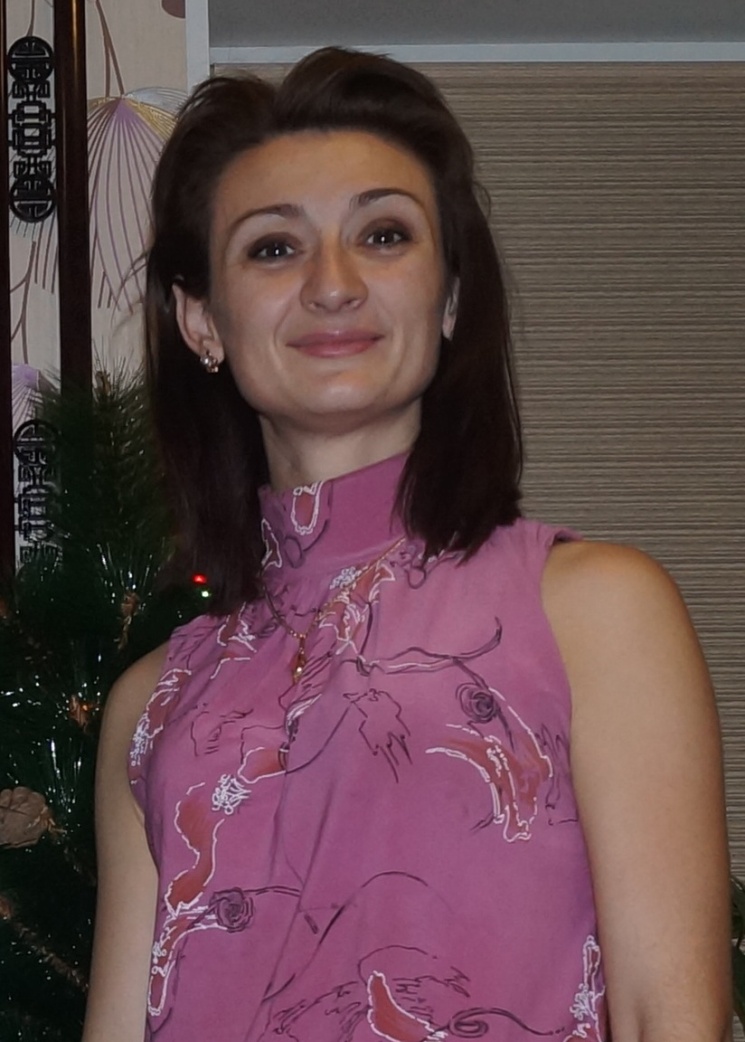 Всё меняется
Всё меняется
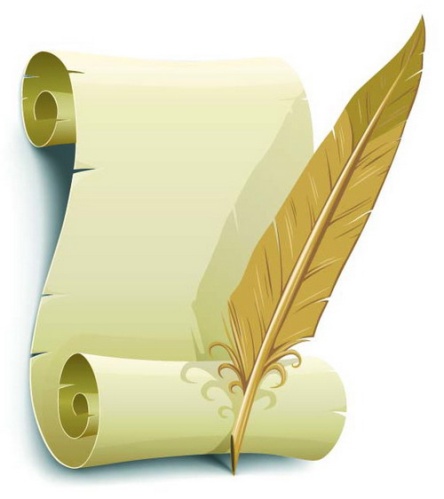 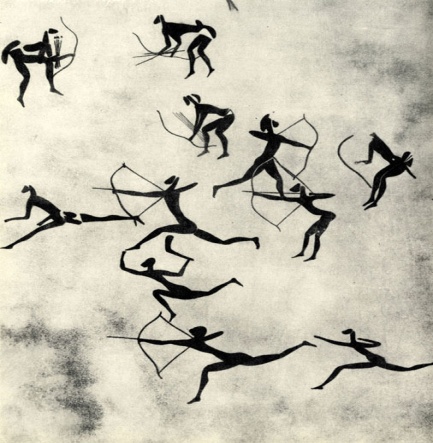 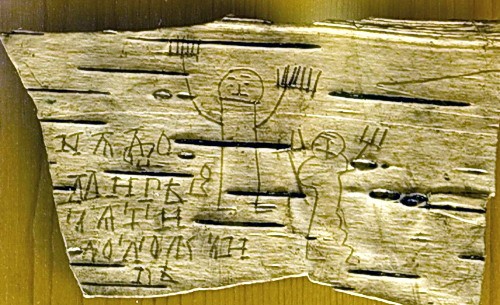 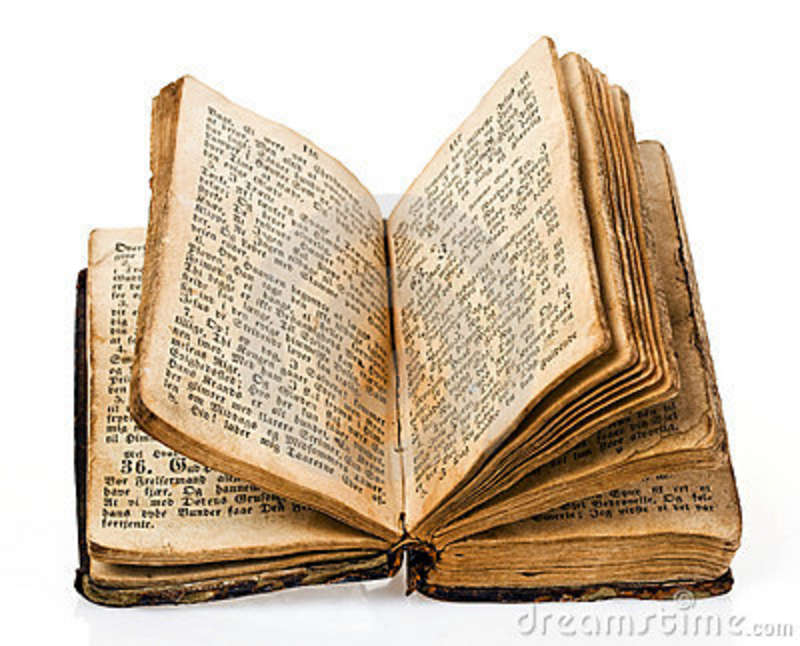 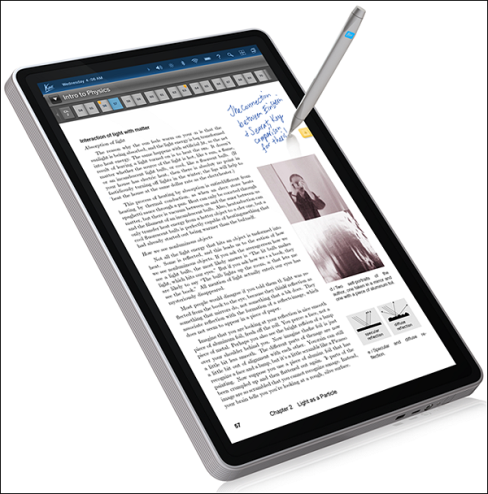 Инновация – (от латинского слова «innovation» - нововведение, изменение, обновление) это не просто создание нового, а распространение новшеств, это изменения которые носят существенный характер, сопровождаются изменениями в образе деятельности, стиле мышления.
А.И.Пригожин
Слово «музей», в переводе с греческого, означает храм в котором живут музы.
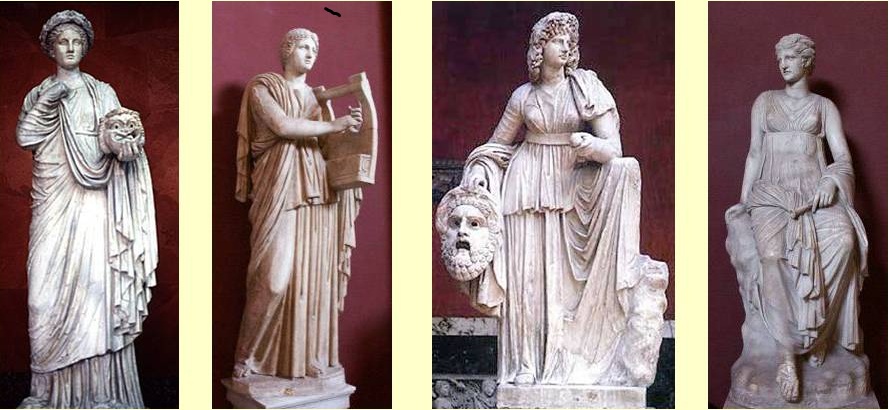 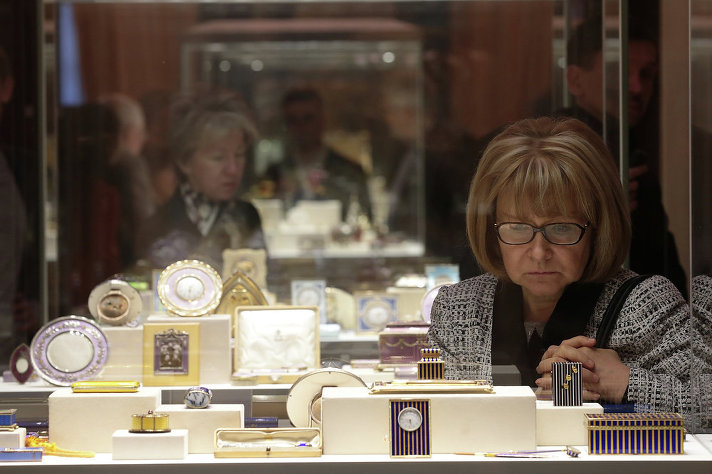 Мини-музей
      Цель                                                                      Задачи
                                  Планируемые
                                    результаты
Создание музея                                                                1.Развитие у детей позна-
 совы                       1.Расширение кругозора                  вательного  интереса
                                дошкольников, создавать                 к истории  предмета, 
                                условия для мотивации                    к музейному искусству
                                интереса к музейной культуре.       2.Расширение кругозора
                               2.Формировать навык отбирать       детей.
                               необходимый материал для музея.  3.Создание условий, рас-
                               3.Повышение самооценки детей.    крывающих интеллекту-
                               4.Сплочение детей, родителей и      альный и творческий по-
                              педагогов.                                            тенциал дошкольников.
А вот и первые экспонаты :
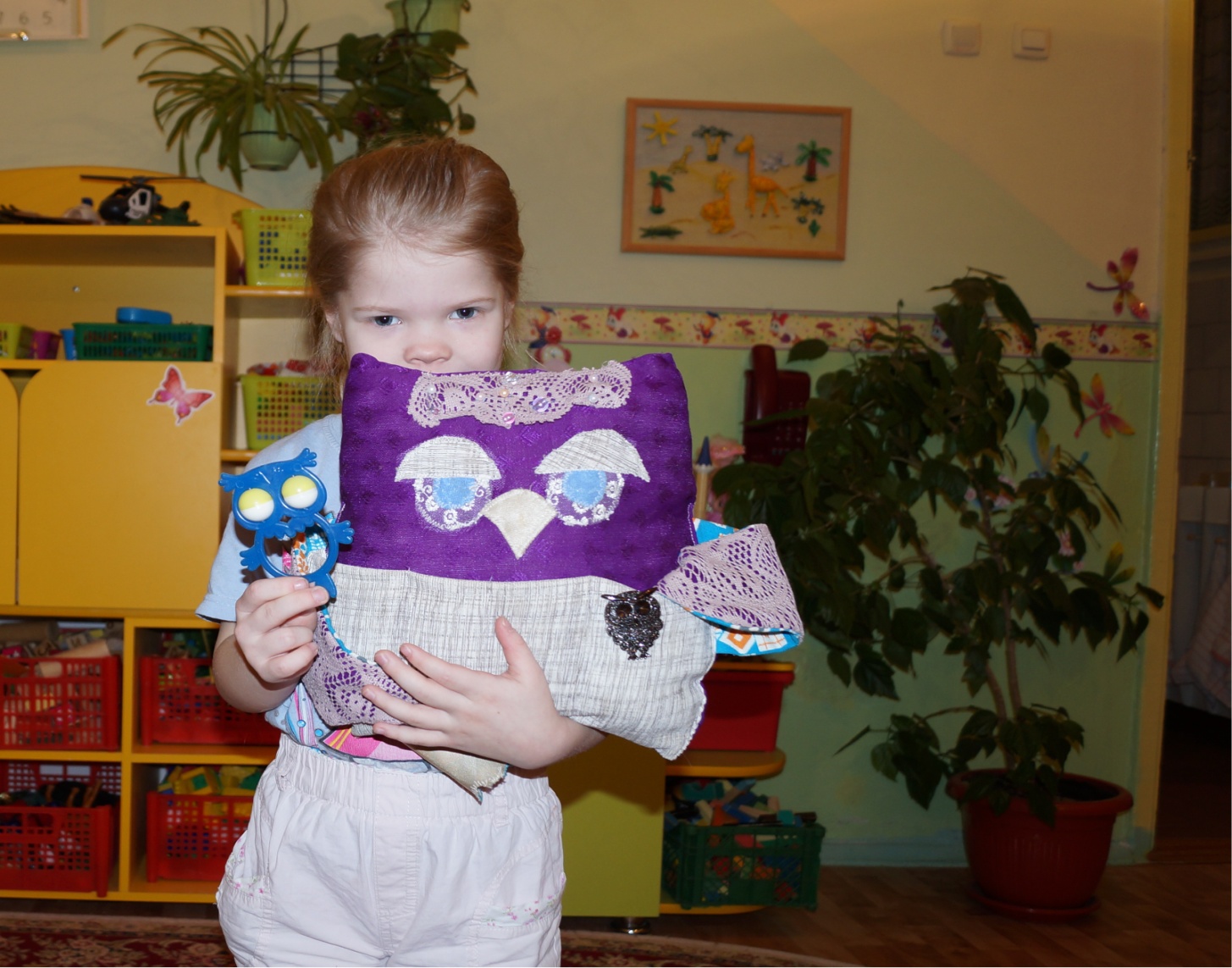 Чем больше будет экспонатов,  тем богаче и интереснее будет наш музей. Игрушки можно                                      создавать из разных материалов
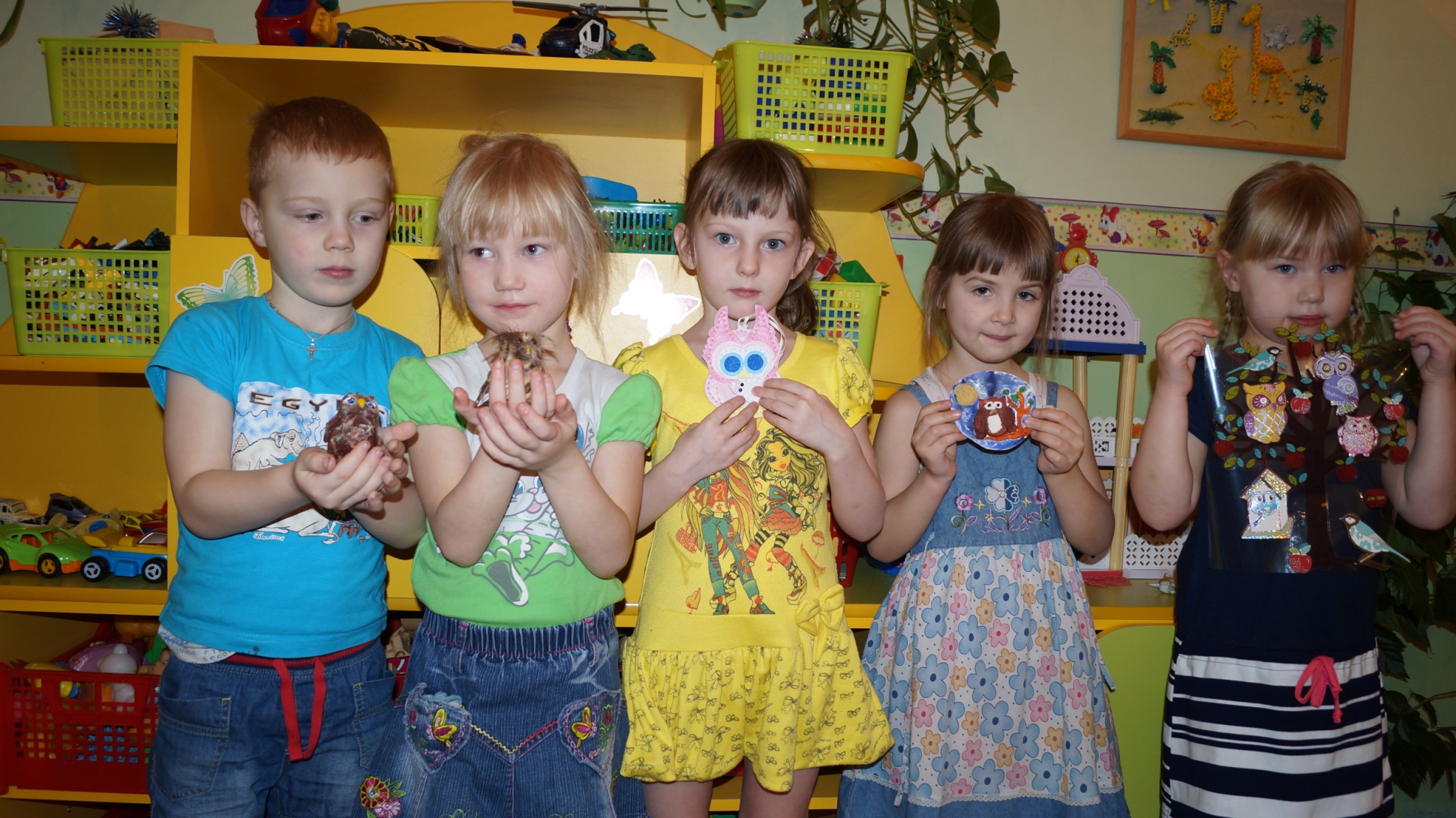 Дружно думали о размещении нашего музея и вот что у нас получилось:
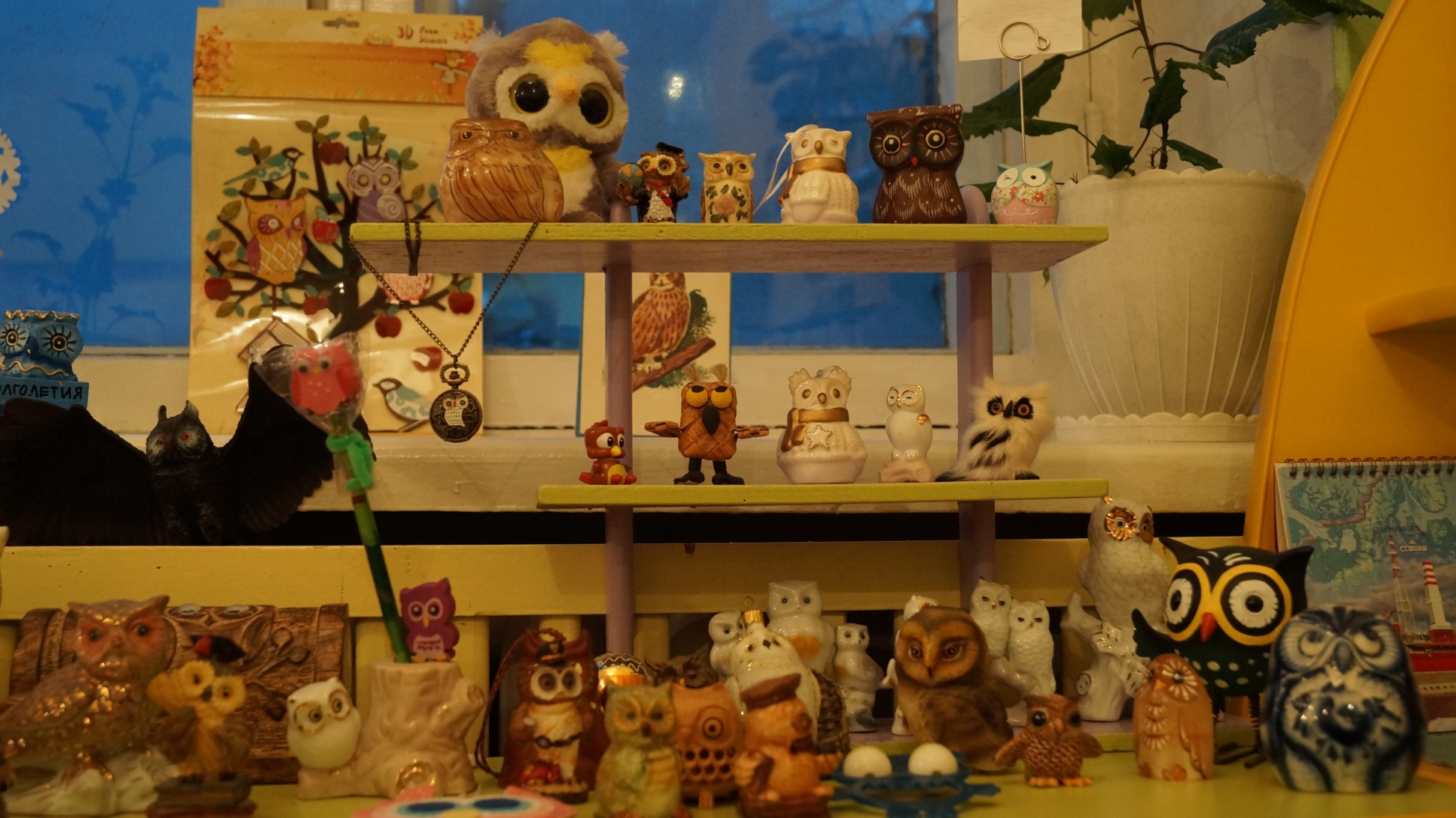 Встречаем гостей:
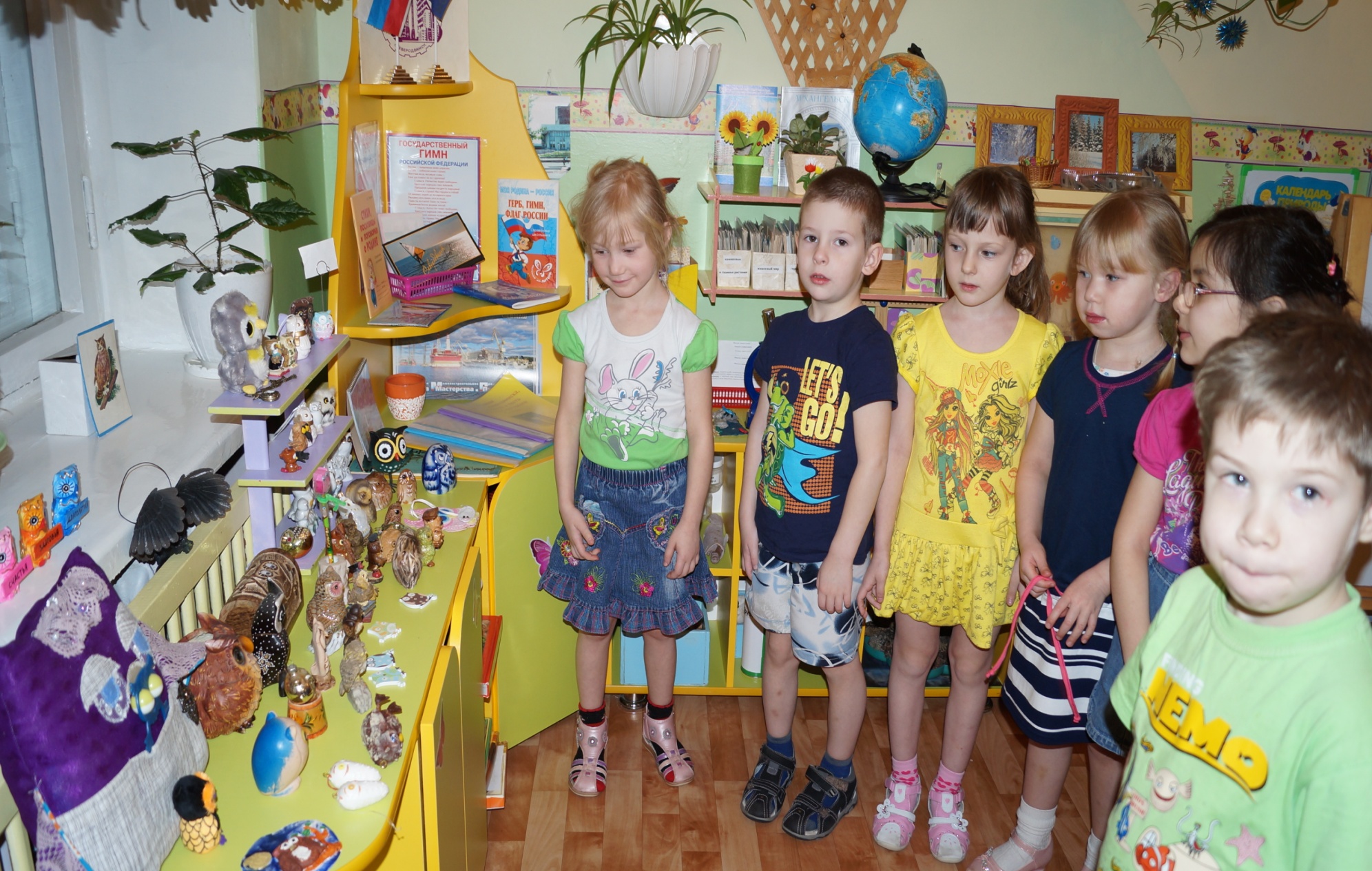 Мини-музей «Пуговка»
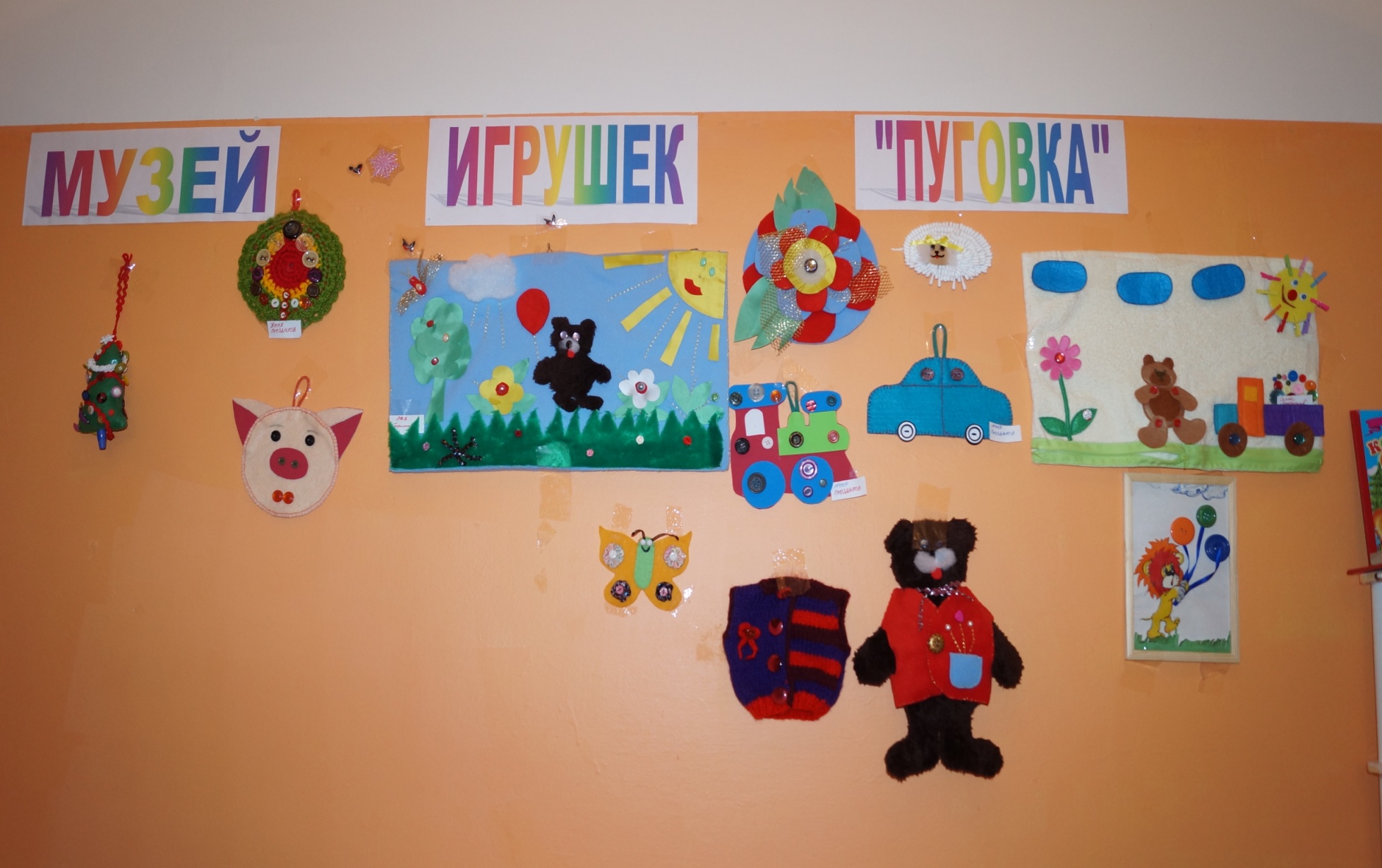 Мини-музей «Киндермания»
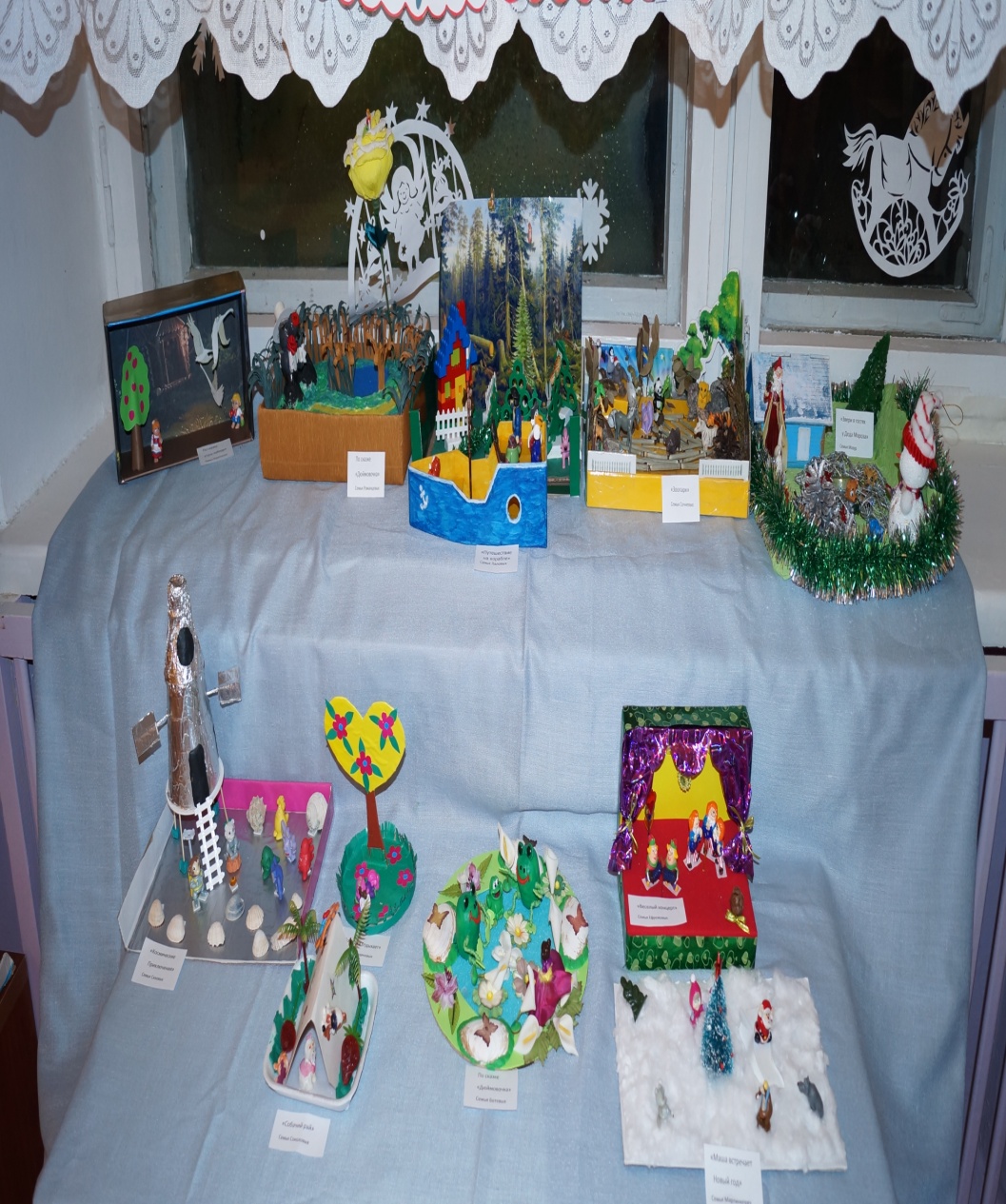 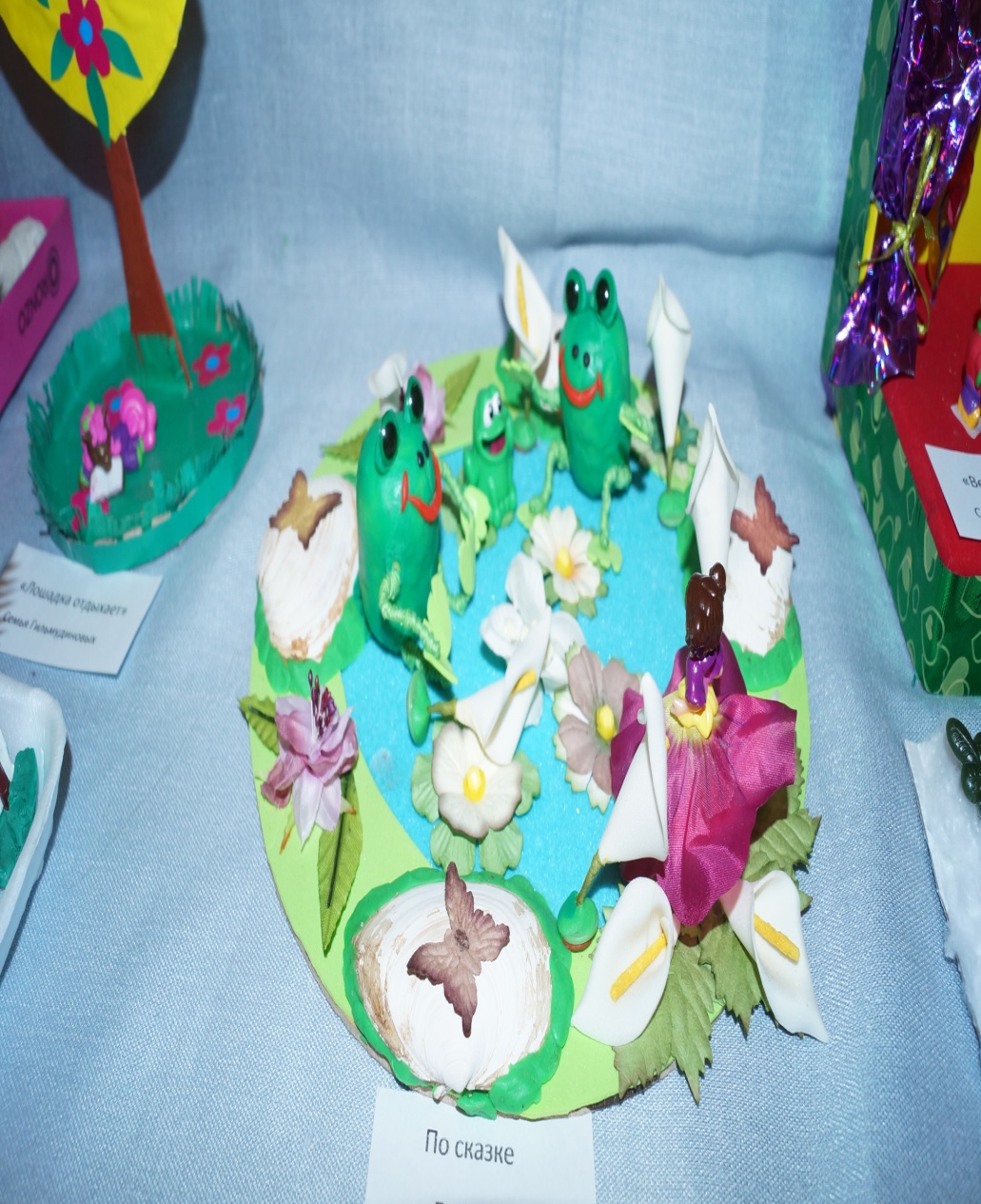 Мини-музей «Куклы Тильды»
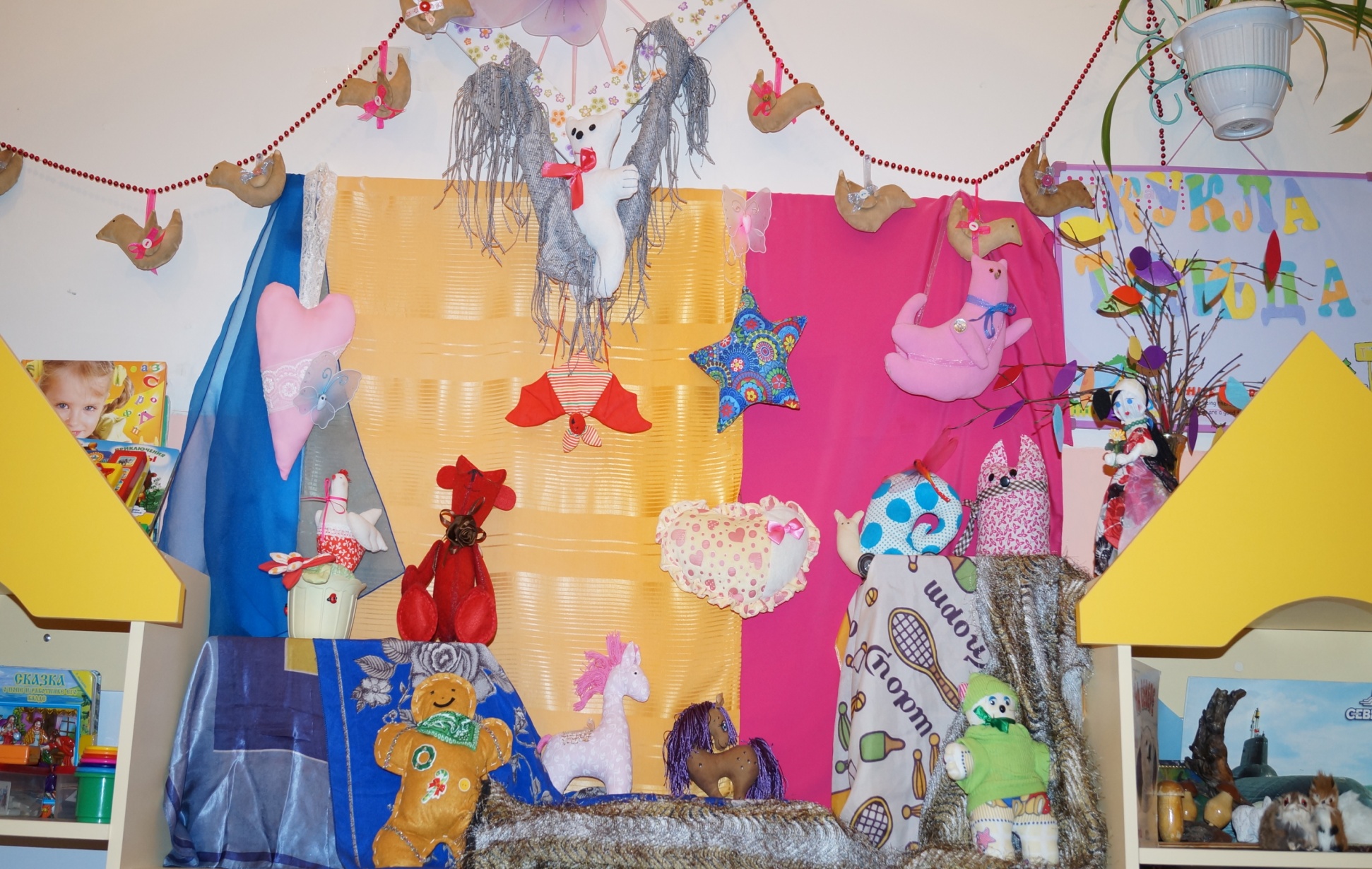 Литература:
    1.«Карманная энциклопедия социо-игровых приёмов обучения дошкольников» под редакцией В.М.Букатова  
    ООО «Сфера» 2014г.
    2. «Педагогу о современных подходах и концепциях воспитания» Е.Н.Степанов, Л.М.Лузина ТЦ «Сфера»- М.,2002г.
    3. «Современные образовательные технололгии» Г.К.Селевко
     М.,-1996г.